OAT 9
Identidad y Autonomía
Educadora de Párvulos: Verónica Rodríguez
Kinder y Pre Kinder
Escuela Pedro Antonio Tejos.
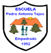 alimentación Saludable y chatarra
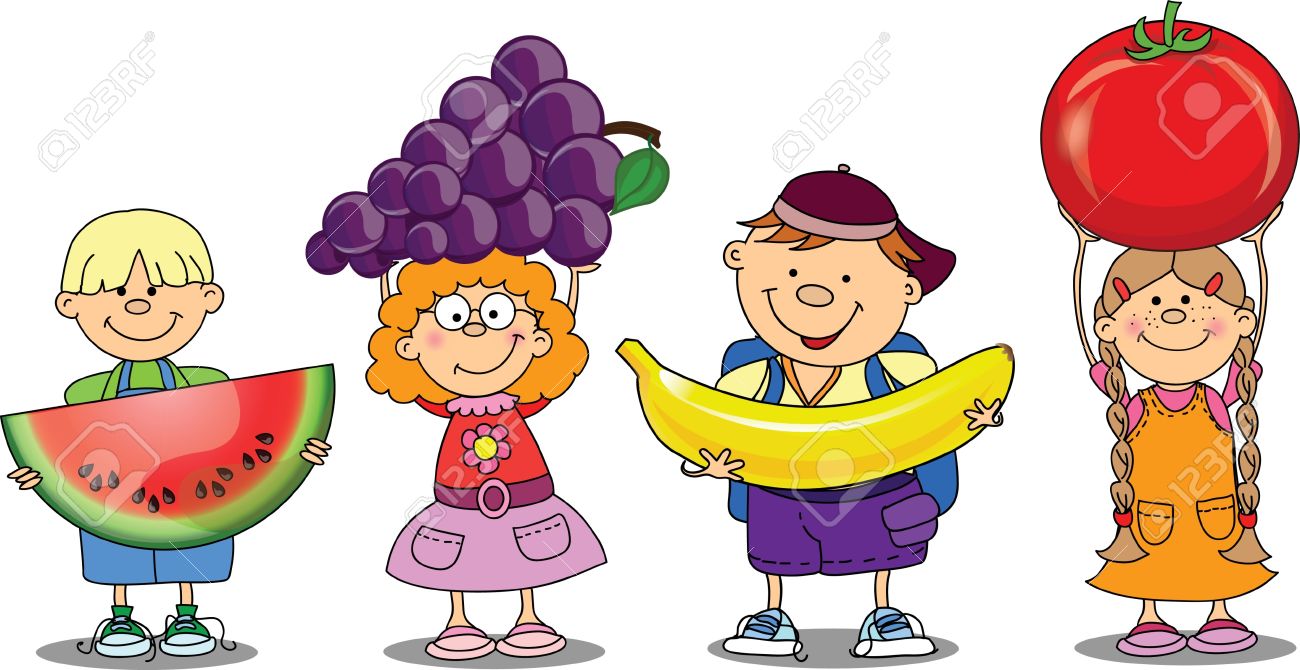 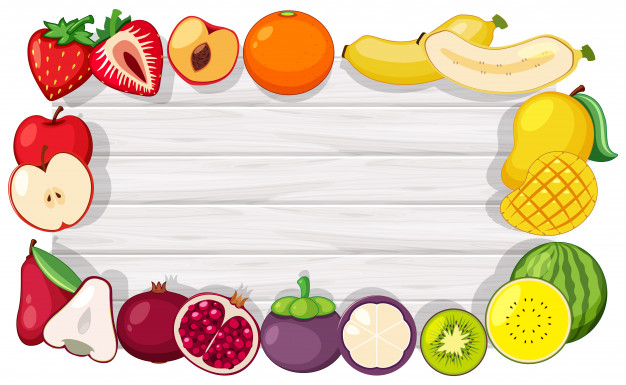 Llevar un estilo de vida saludable,
 significa alimentarse bien, hacer deporte,
 dormir lo necesario, 
levantarse temprano, bañarse,
 cuidar nuestra salud mental.
El cuerpo, es un templo que debes cuidar.
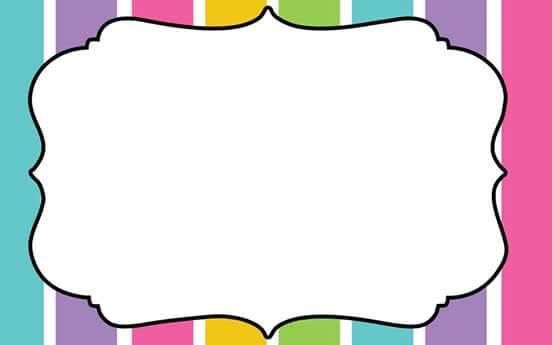 Yo elijo comer sano, y tú?.
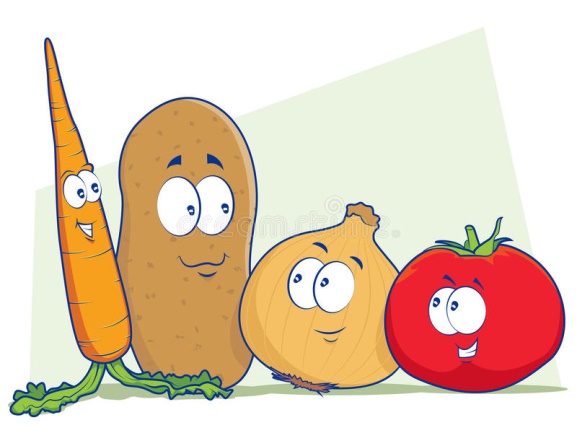 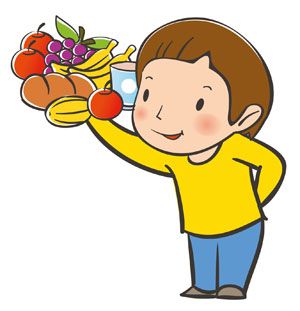 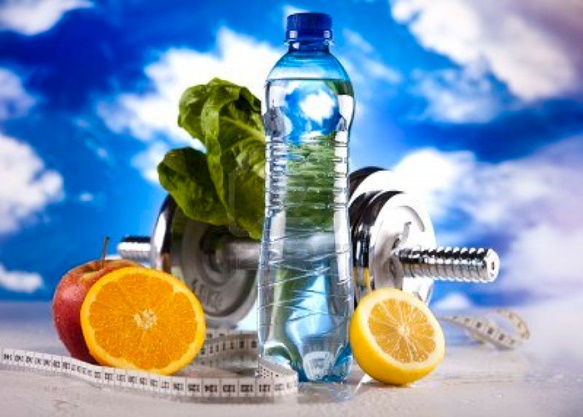 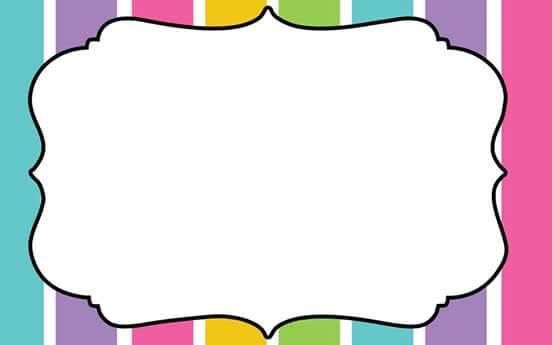 Hábitos de vida saludable
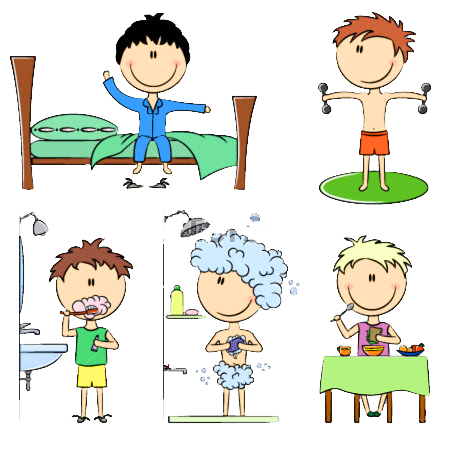 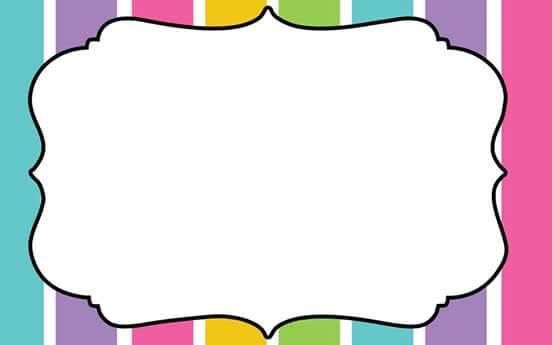 Comida Saludable
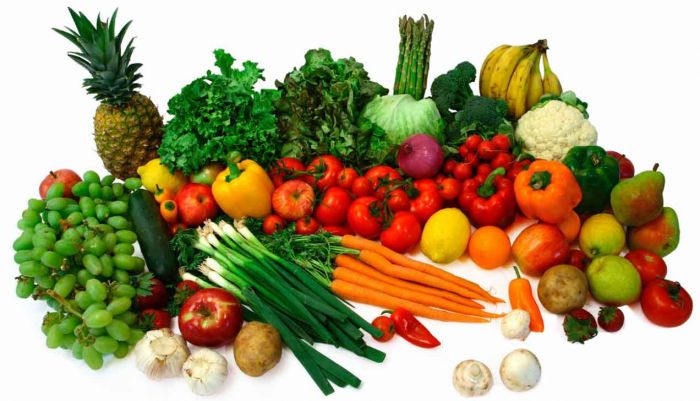 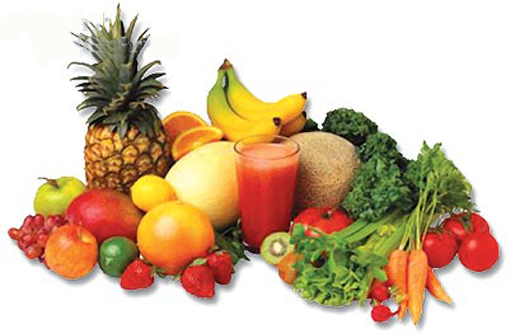 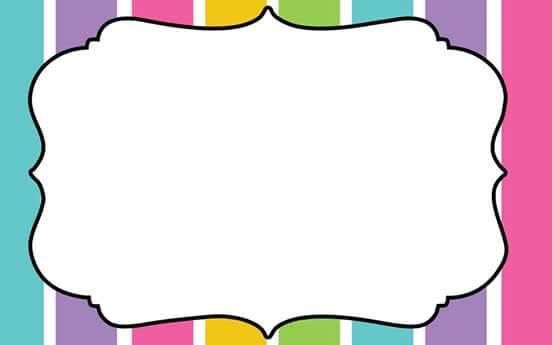 Comida Saludable
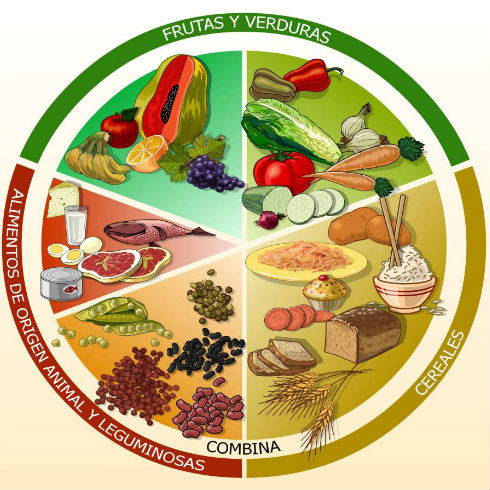 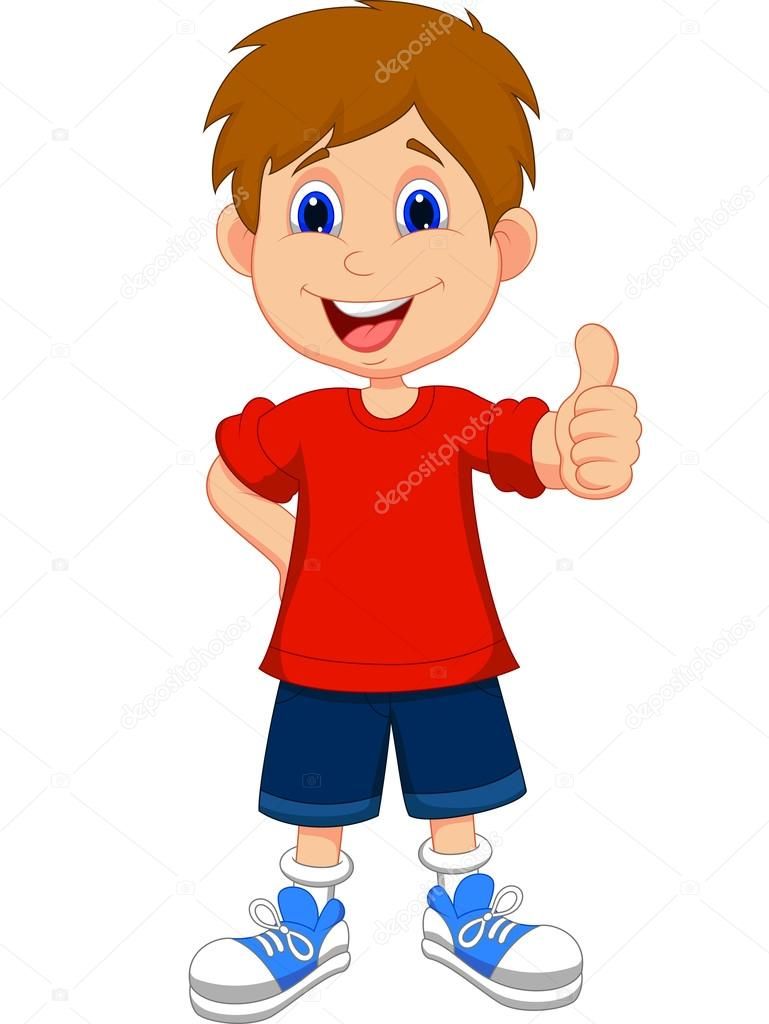 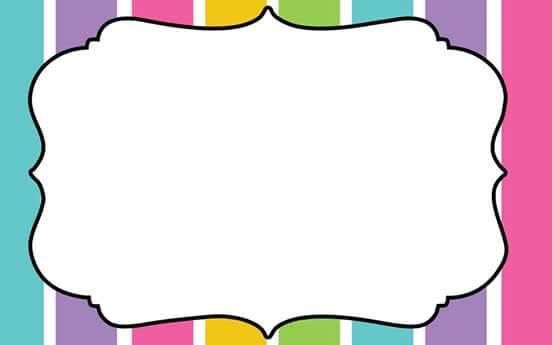 Comida Saludable:
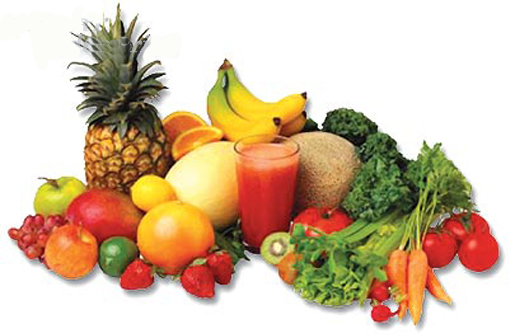 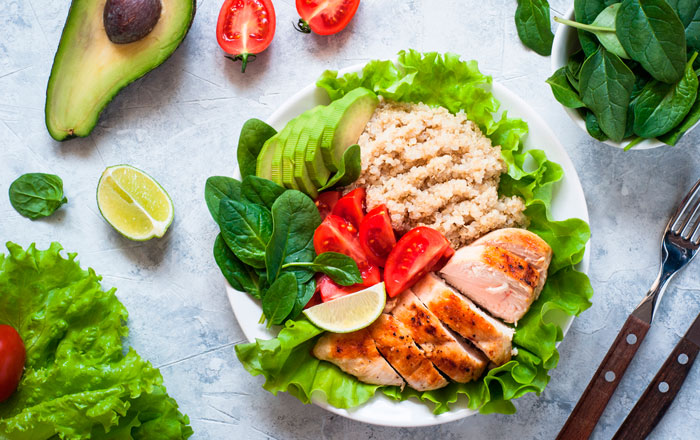 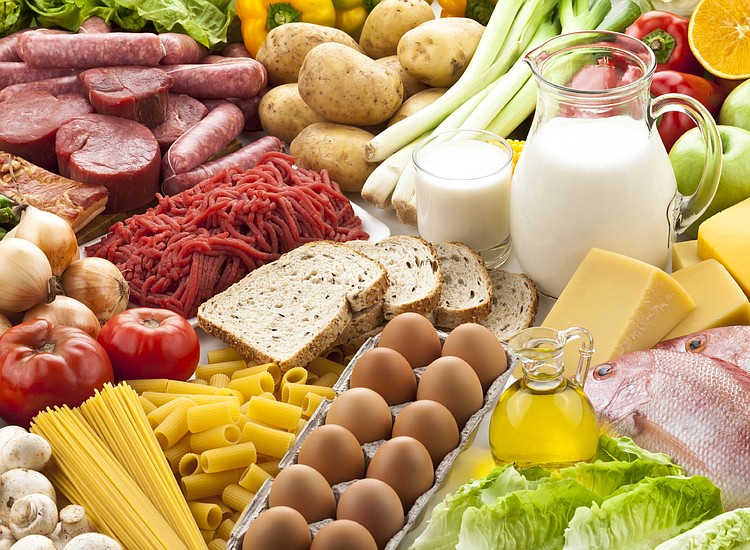 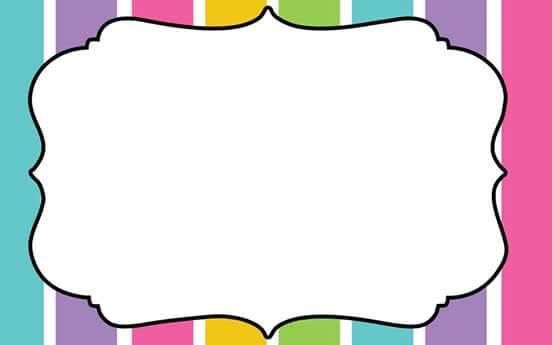 El consumo de productos saludables y practicar buenos hábitos puede ayudar a conservar la salud y a prevenir enfermedades.
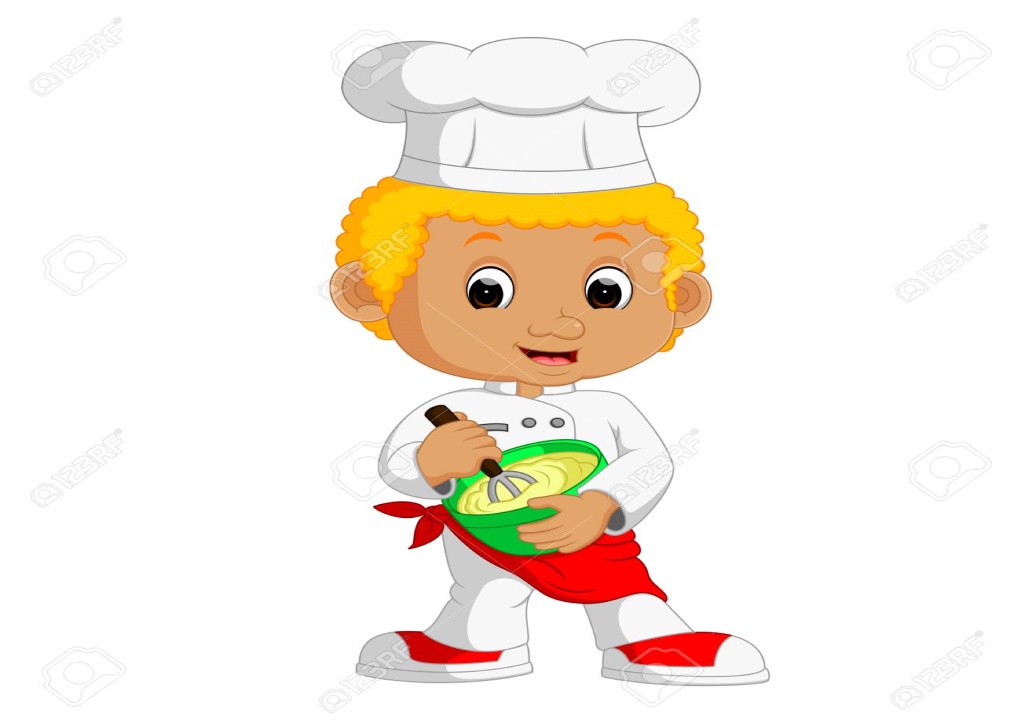 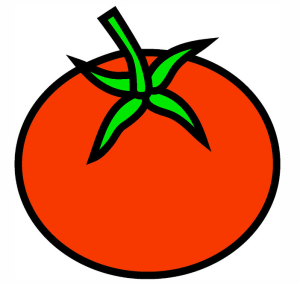 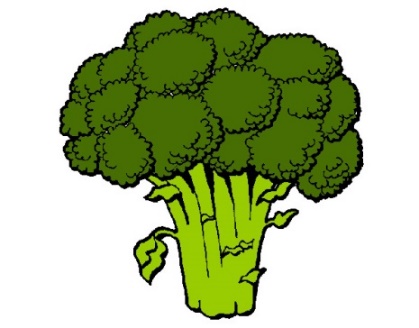 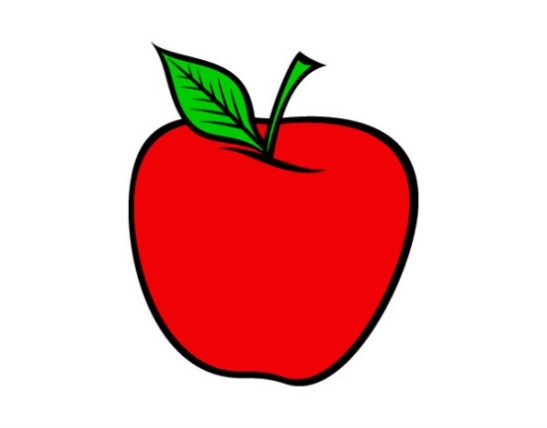 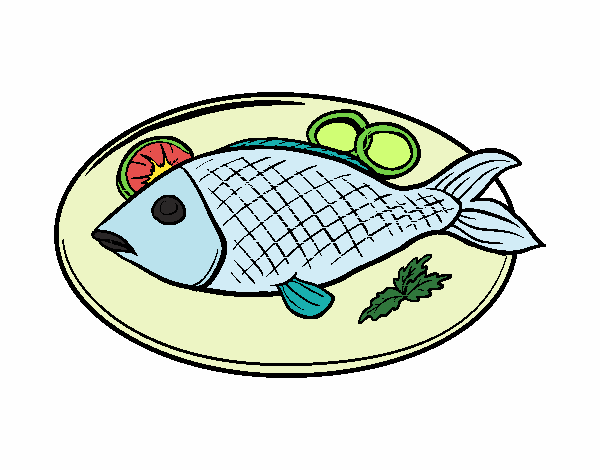 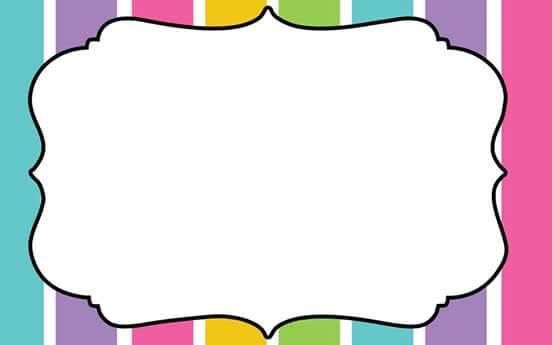 La comida saludable
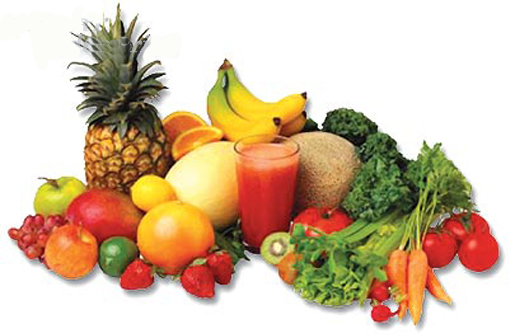 Nos mantiene sanos y fuertes.
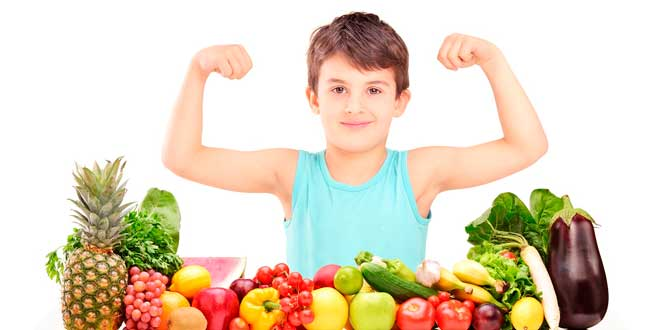 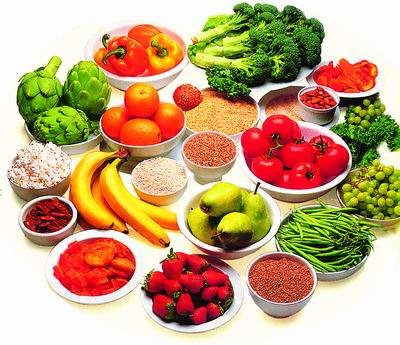 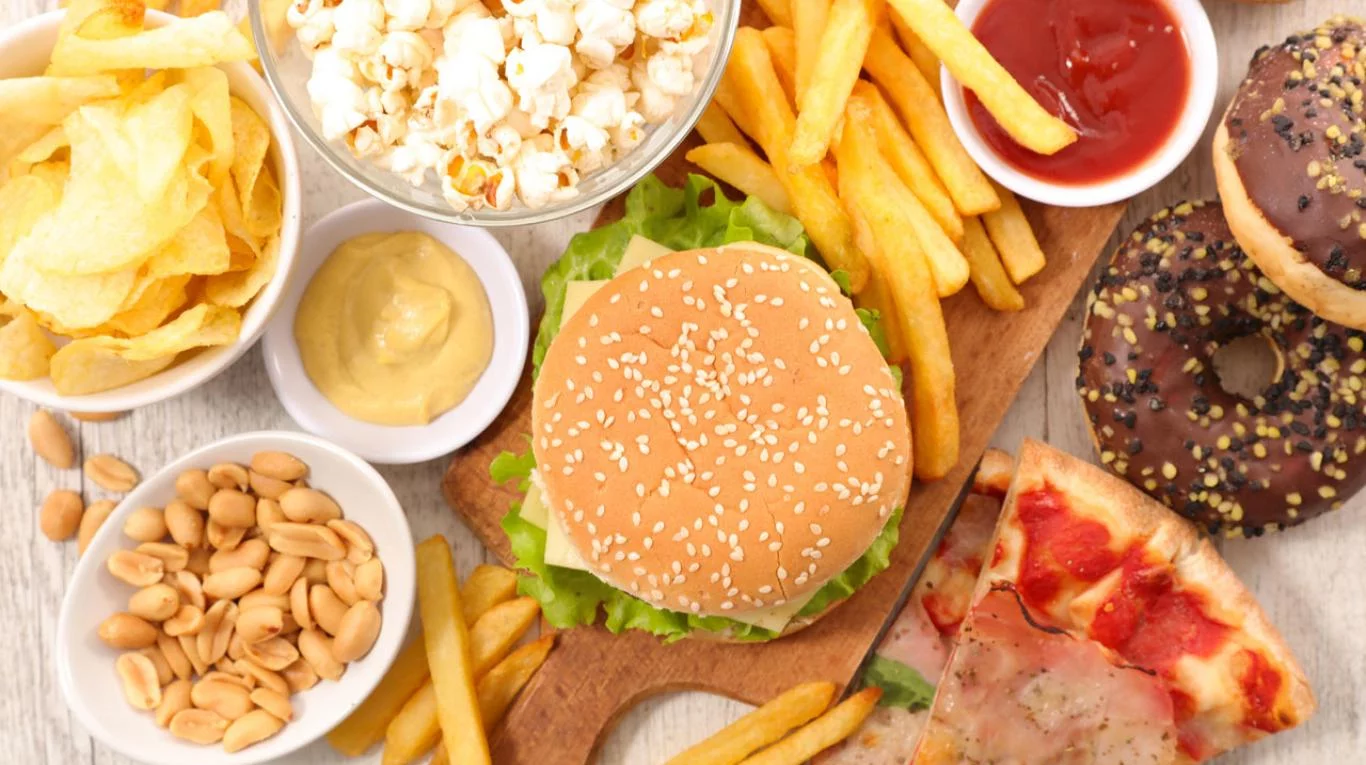 Comida Chatarra
Es rica, nos gustaría comerla siempre, pero hace mal para nuestro organismo.
Evítala.
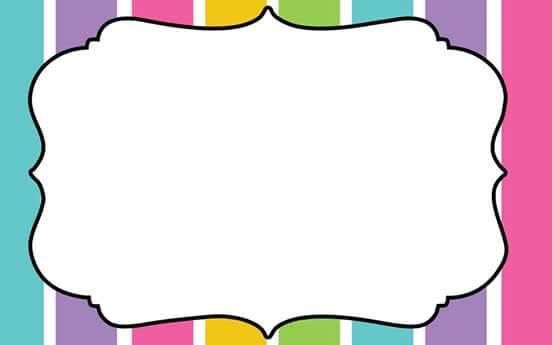 ¿ Qué es la comida chatarra ?
El término “comida chatarra” se usa para describir los alimentos con poca cantidad de los nutrientes que el cuerpo necesita y con un alto contenido de grasa, azúcar y sal, elementos que el cuerpo puede  obtener en exceso con mucha facilidad, provocando que nuestras arterias se tapen.
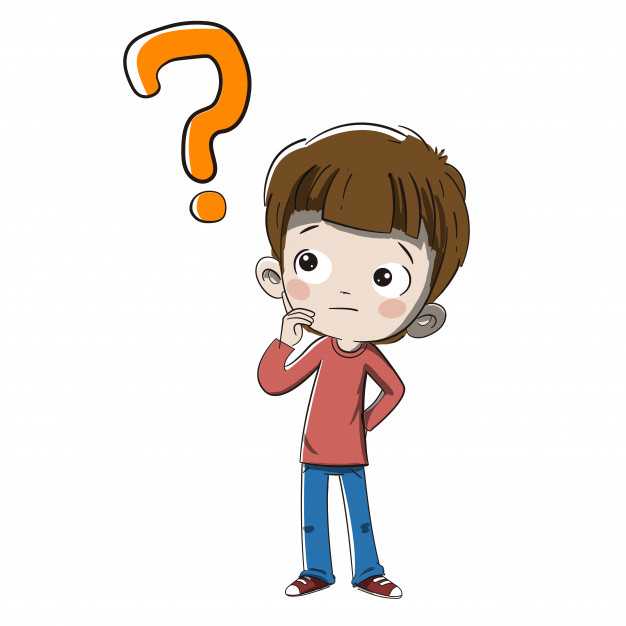 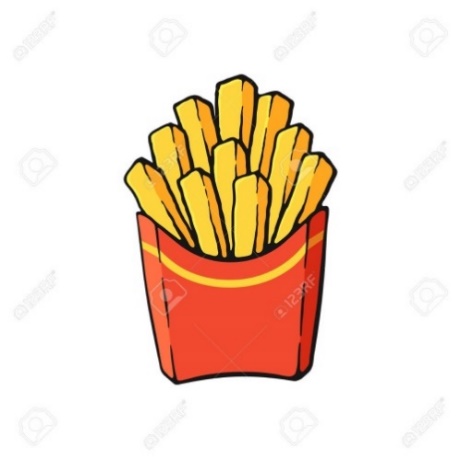 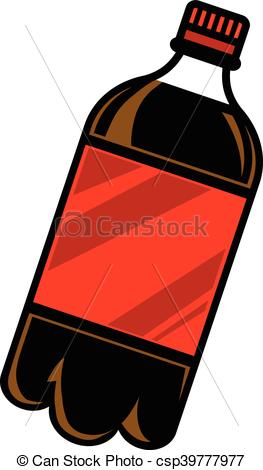 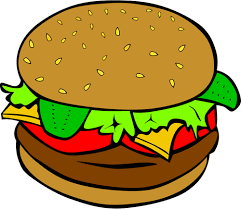 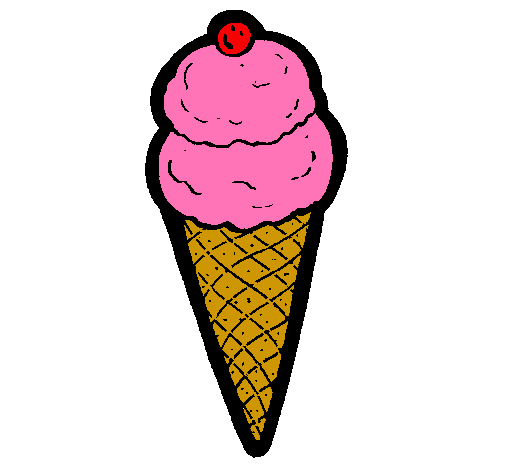 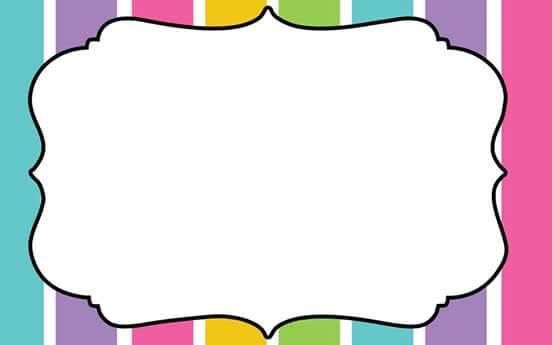 Consecuencia de exceso de comida chatarra
Enfermedades cardiacas. 
Diabetes. 
Cáncer. 
Colesterol y sobrepeso.  
Obesidad. 
Falta de energía.  
Baja autoestima
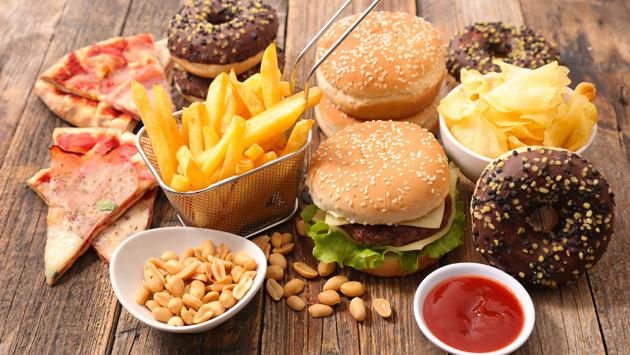 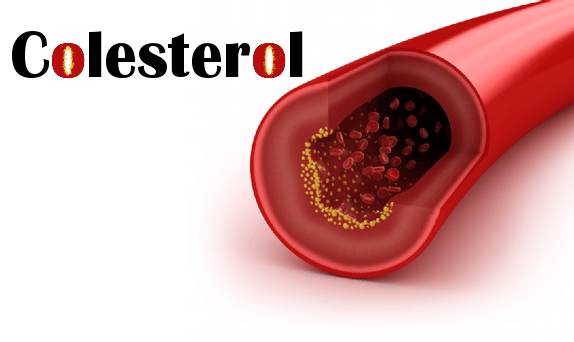 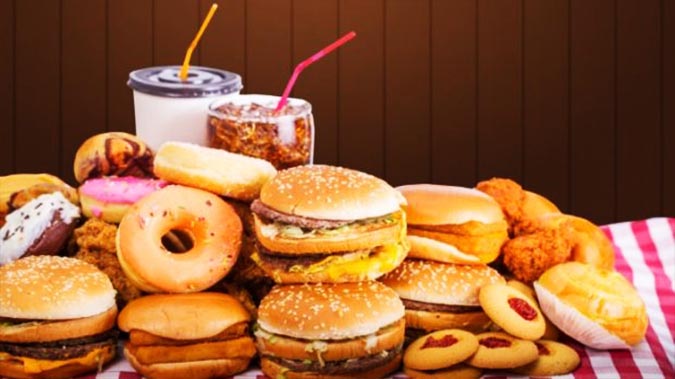 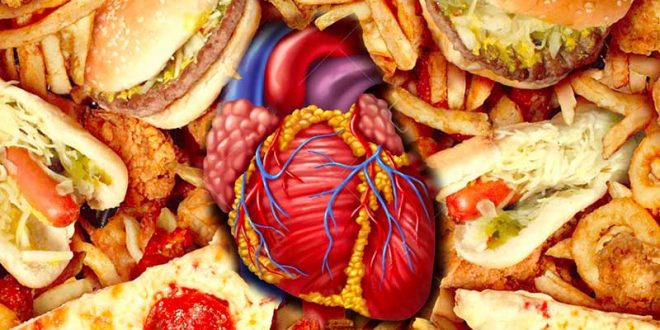 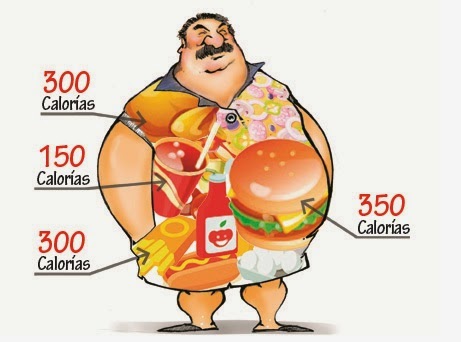 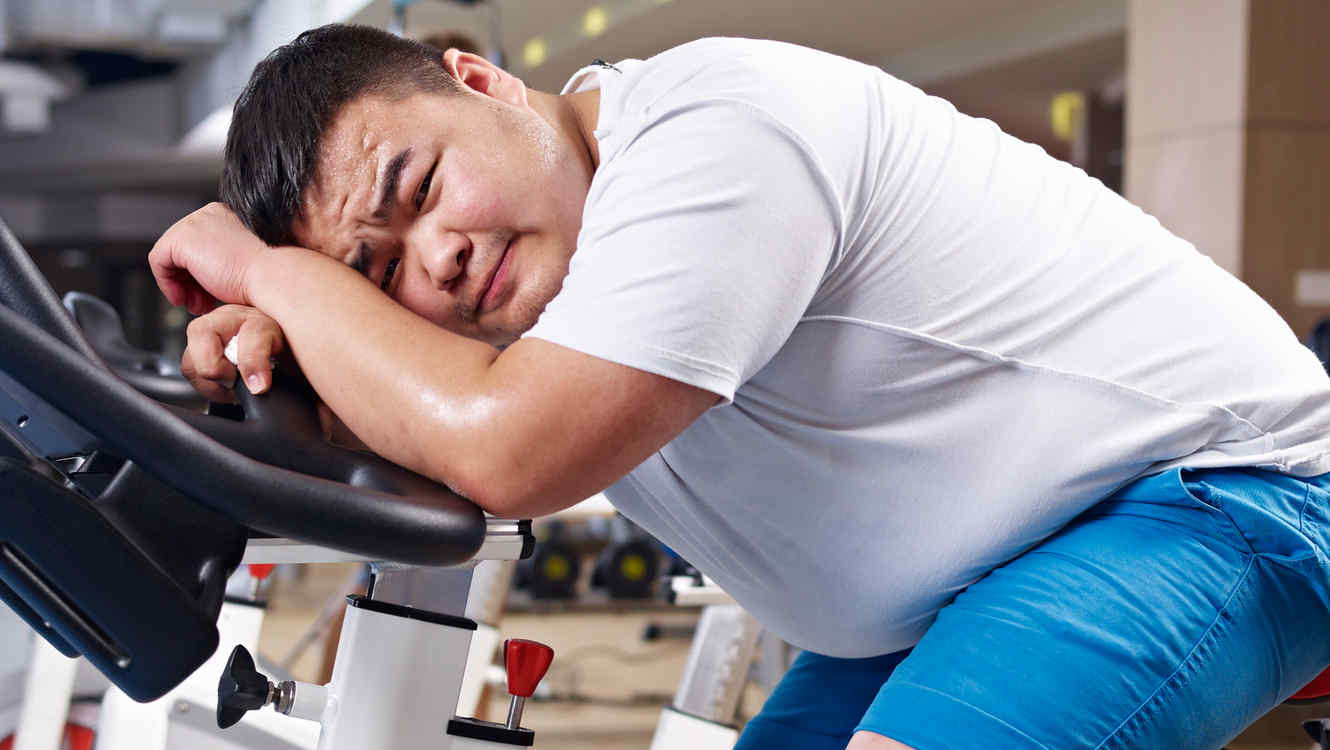 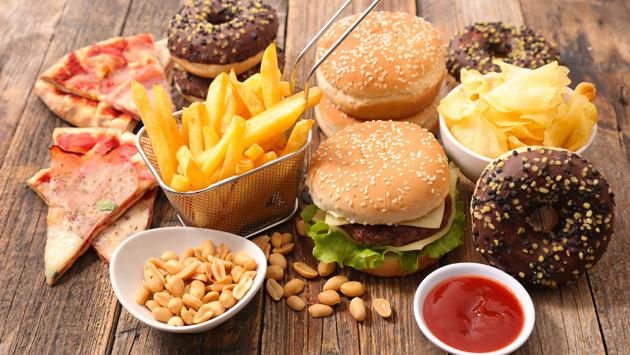 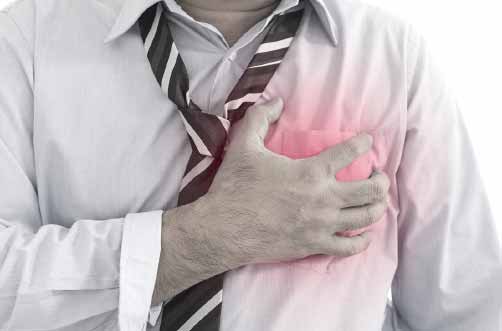 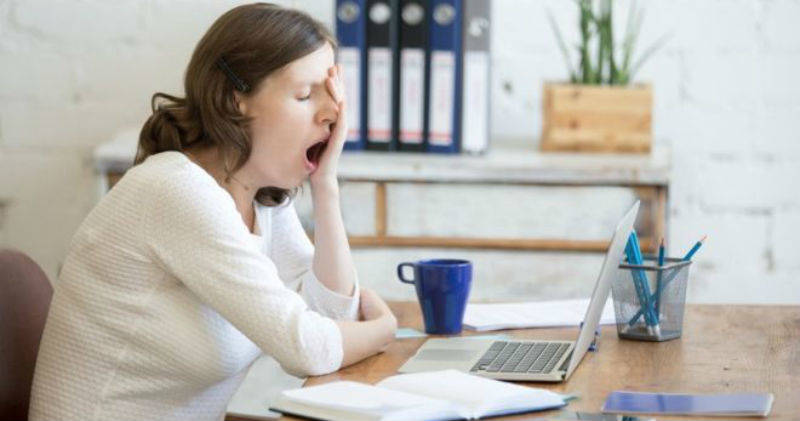 Tú decides
Comida Saludable
Comida chatarra
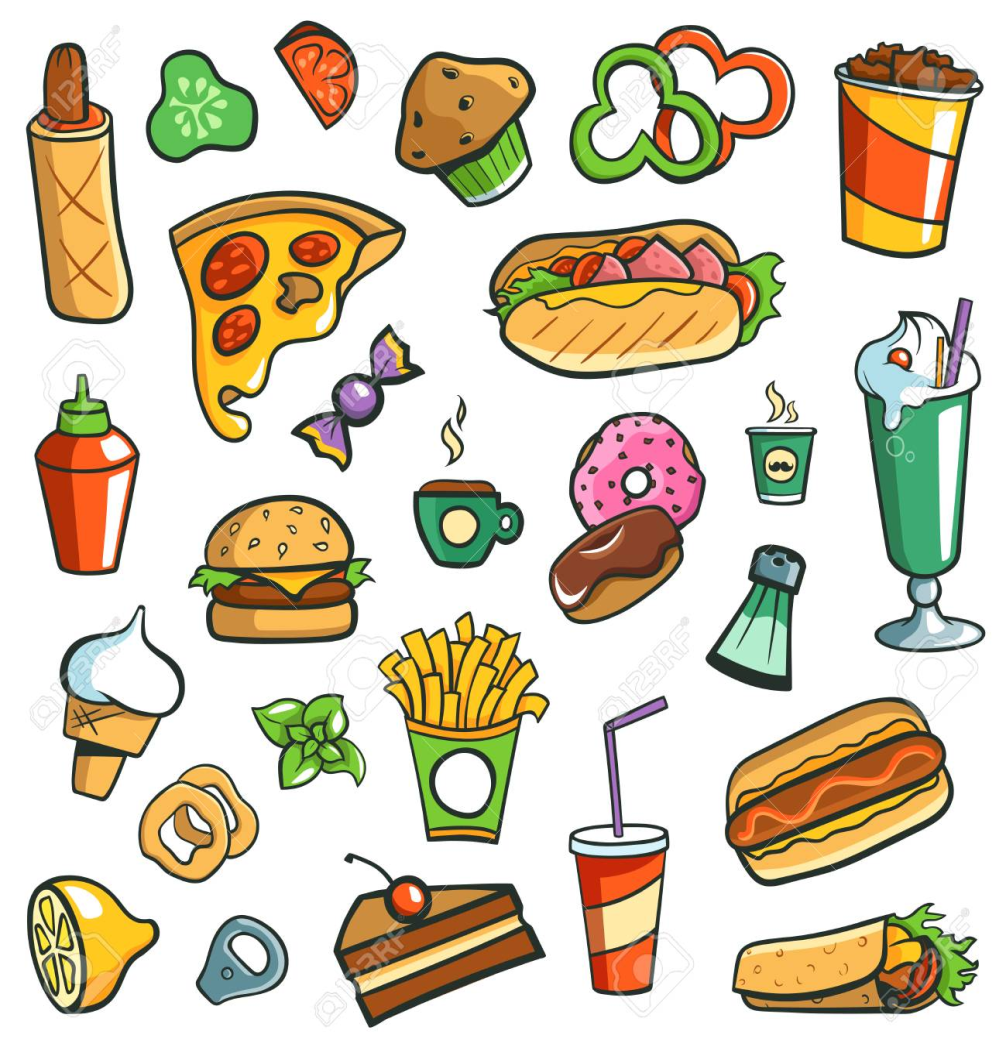 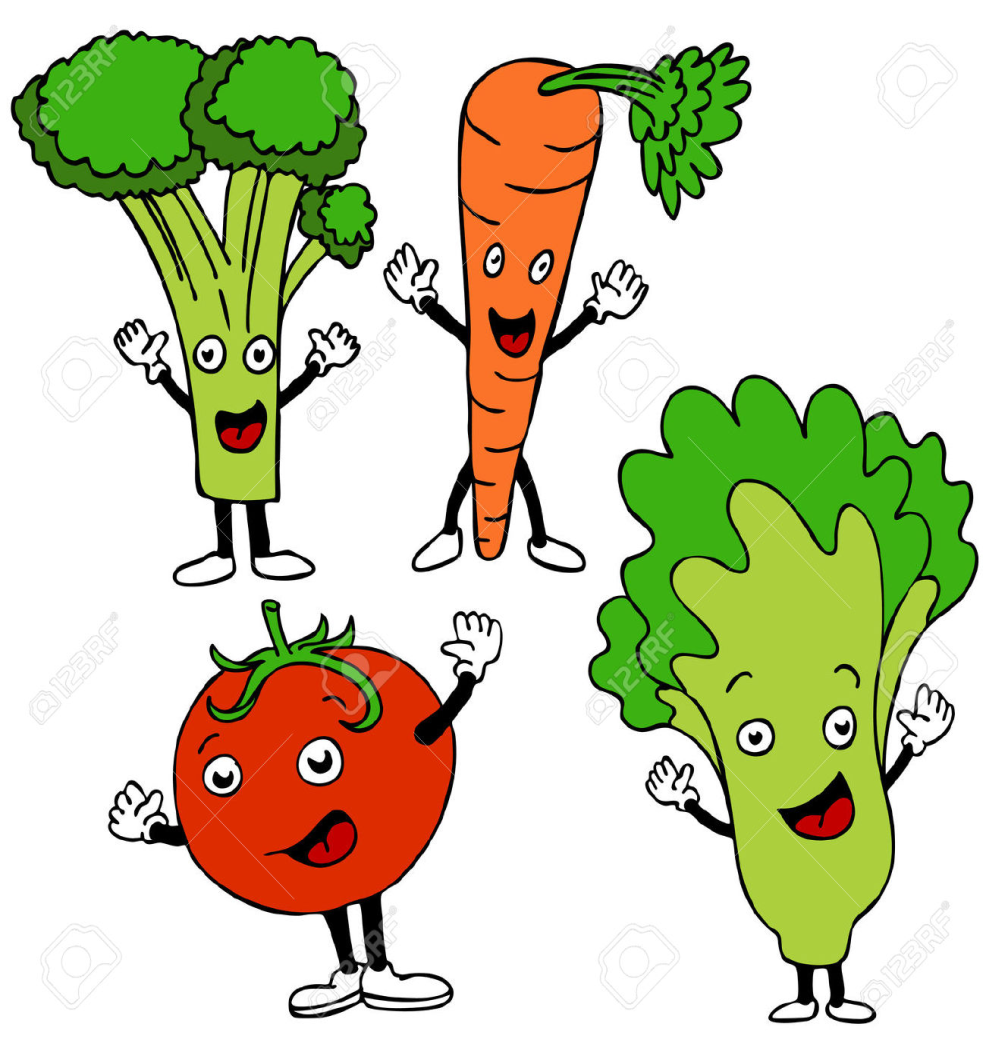